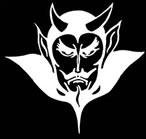 Devil  PhysicsBaddest  Class  on  CampusIB Physics
Lesson 6-1Circular Motion and Gravitation
Review Quiz
Give the equation for work done by a force.
Given a graph of force versus displacement, how would you determine the work done by a varying force?
State the equations for:
Kinetic energy,  
Gravitational potential energy, 
Elastic potential energy, 
True or False.  Gravitational potential energy can only be calculated by measuring heights from the lowest point to the highest point.
Review Quiz
True or False.  When friction forces are absent, the total mechanical energy is not conserved.
State the work-kinetic energy relation
When external forces are present, what is the relationship between work done and mechanical energy?
Review Quiz
State the definition of power, and its very useful form in mechanics. 

True or False.  In all collisions momentum is always conserved, but kinetic energy is only conserved in elastic collisions
Review Quiz -- Answers
Give the equation for work done by a force.

Given a graph of force versus displacement, how would you determine the work done by a varying force?
Understand that the work done by a varying force is given by the area under the graph of force versus displacement
State the equations for:
Kinetic energy,  
Gravitational potential energy, 
Elastic potential energy,
Review Quiz -- Answers
True or False.  Gravitational potential energy can only be calculated by measuring heights from the lowest point to the highest point.
True or False.  When friction forces are absent, the total mechanical energy is not conserved.
State the work-kinetic energy relation

When external forces are present, what is the relationship between work done and mechanical energy?
Review Quiz -- Answers
State the definition of power, , and its very useful form in mechanics, 

True or False.  In all collisions momentum is always conserved, but that kinetic energy is only conserved in elastic collisions
Britannica Concise Encyclopediauniform circular motion
Motion of a particle moving at a constant speed on a circle. Though the magnitude of the velocity of such an object may be constant, the object is constantly accelerating because its direction is constantly changing. At any given instant its direction is perpendicular to a radius of the circle drawn to the point of location of the object on the circle. The acceleration is strictly a change in direction and is a result of a force directed toward the centre of the circle. This centripetal force causes centripetal acceleration.
Uniform Circular Motion
Essential Idea:
A force applied perpendicular to its displacement can result in circular motion.
Nature Of Science:
Observable universe:  Observations and subsequent deductions led to the realization that the force must act radially inwards in all cases of circular motion.
International-Mindedness:
International collaboration is needed in establishing effective rocket launch sites to benefit space programs.
Theory Of Knowledge:
Foucault’s pendulum gives a simple observable proof of the rotation of the earth, which is largely unobservable. 
How can we have knowledge of things that are unobservable?
Understandings:
Period, frequency, angular displacement and angular velocity 
Centripetal force 
Centripetal acceleration
Applications And Skills:
Identifying the forces providing the centripetal forces such as tension, friction, gravitational, electrical, or magnetic
Applications And Skills:
Solving problems involving centripetal force, centripetal acceleration, period, frequency, angular displacement, linear speed and angular velocity
Applications And Skills:
Qualitatively and quantitatively describing examples of circular motion including cases of vertical and horizontal circular motion
Guidance:
Banking will be considered qualitatively only
Data Booklet Reference:
Utilization:
Motion of charged particles in magnetic fields (see Physics sub-topic 5.4) 
Mass spectrometry (see Chemistry sub-topics 2.1 and 11.3) 
Playground and amusement park rides often use the principles of circular motion in their design
Aims:
Aim 6: experiments could include (but are not limited to): mass on a string; observation and quantification of loop-the-loop experiences; friction of a mass on a turntable 
Aim 7: technology has allowed for more accurate and precise measurements of circular motion, including data loggers for force measurements and video analysis of objects moving in circular motion
Circular Motion and Centripetal Acceleration
T is the period in seconds – the time it takes to make one revolution
2πR is the circumference or distance around the circle
Circular Motion and Centripetal Acceleration
Angular Speed
In one period, the object will sweep out an angle of 2π radians (one circle)
Units are radians per second or just s-1
Circular Motion and Centripetal Acceleration
Angular Speed
Since frequency is the inverse of period, angular speed can also be given in terms of frequency
Circular Motion and Centripetal Acceleration
Even though speed is constant, velocity is not because it is constantly changing direction
Since the velocity changes, we have acceleration
Circular Motion and Centripetal Acceleration
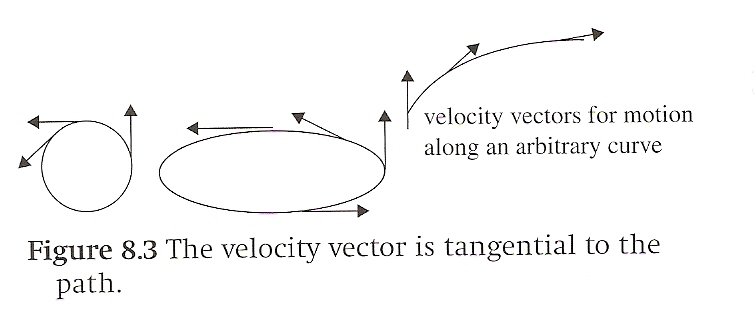 In any non-linear motion, velocity is a vector that is always tangent to the displacement
Circular Motion and Centripetal Acceleration
In circular motion, velocity is a vector that is always tangent to the circle
Circular Motion and Centripetal Acceleration
When Δt is taken to be infinitely small, the difference between Δr and Δs, the arc length, becomes insignificant
Circular Motion and Centripetal Acceleration
Circular Motion and Centripetal Acceleration
A body moving along a circle of radius R with a speed v experiences centripetal acceleration that has magnitude given by



and is directed toward the centre of the circle
Circular Motion and Centripetal Acceleration
In terms of angular speed,
Circular Motion and Centripetal Acceleration
In terms of angular speed,
Tangential Acceleration
If the magnitude of the velocity changes, we have tangential acceleration.
This is a vector in the same direction as the velocity vector if speed is increasing, in the opposite direction if decreasing
Tangential and Centripetal Acceleration
When velocity direction and magnitude are changing, we have both centripetal acceleration and tangential acceleration
The total acceleration is the vector sum of the vectors representing these accelerations
Centripetal Forces
If a mass moves in a circle, there must be a force present because we have mass and acceleration
If the speed is constant (no tangential acceleration), the direction of the acceleration, and therefore the force, are toward the centre of the circle
Centripetal Forces
Centripetal Forces
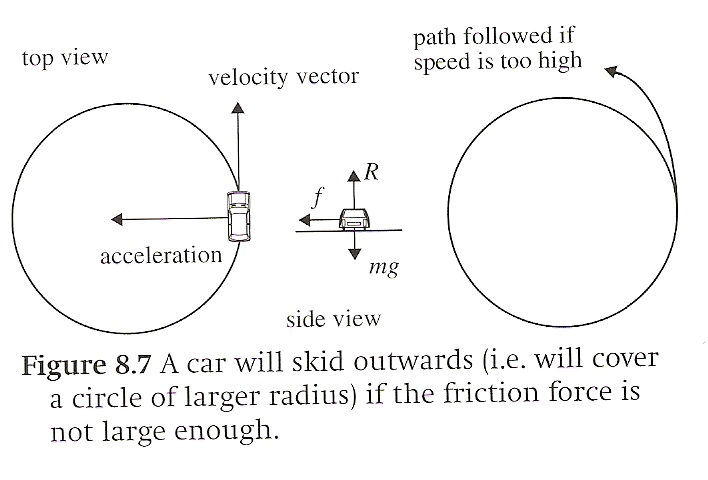 Think of a car driving in a circle;
The force of friction between the tires and the road provide the centripetal force
Centripetal Forces
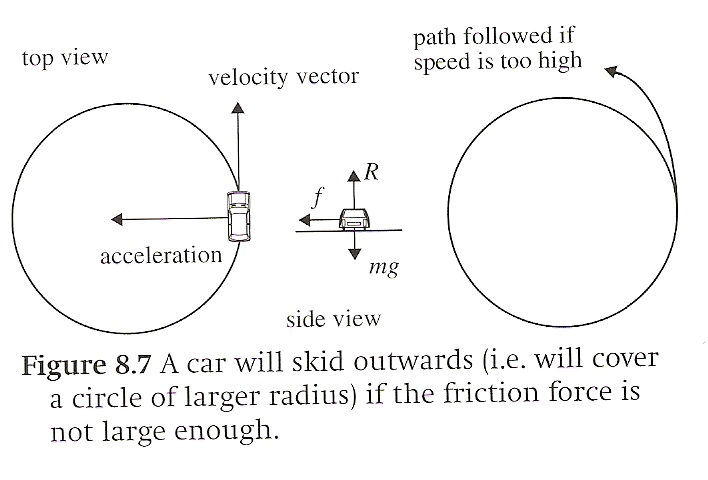 Since the centripetal force is at right angles to the motion, there is never any work done
Ball on a String
Can a ball on a string rotate in a plane parallel to the earth’s surface, i.e. horizontally?
Ball on a String
Fg
Can a ball on a string rotate in a plane parallel to the earth’s surface, i.e. horizontally?
If so, what is supporting its weight?
Ball on a String
FT-x = Fc
FT-y = Fg
FT
Fg
Summary Video
Understandings:
Period, frequency, angular displacement and angular velocity 
Centripetal force 
Centripetal acceleration
Data Booklet Reference:
Applications And Skills:
Identifying the forces providing the centripetal forces such as tension, friction, gravitational, electrical, or magnetic
Applications And Skills:
Solving problems involving centripetal force, centripetal acceleration, period, frequency, angular displacement, linear speed and angular velocity
Applications And Skills:
Qualitatively and quantitatively describing examples of circular motion including cases of vertical and horizontal circular motion
Essential Idea:
A force applied perpendicular to its displacement can result in circular motion.
Devil  PhysicsIB  Physics
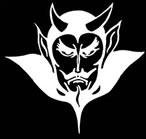 Questions?
Homework
Page 257-258, #1-14